Sterbehilfe
Sterbehilfe – Bedeutung
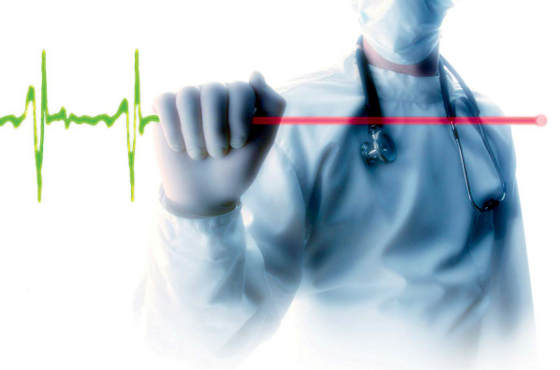 Meinung der Menschen und Organisationen:
- Pro- und Contra Argumente
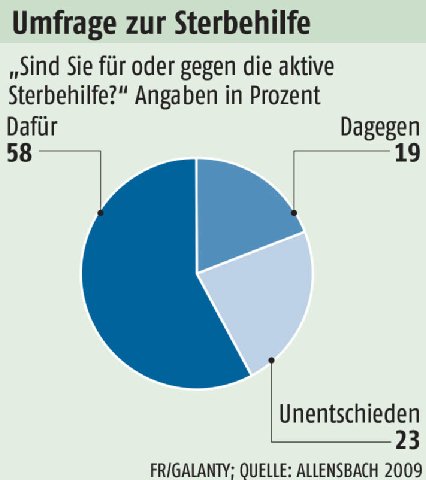 Sterbehilfe in:

Deutschland
die Niederlande
Belgien
Luxemburg 
die Schweiz
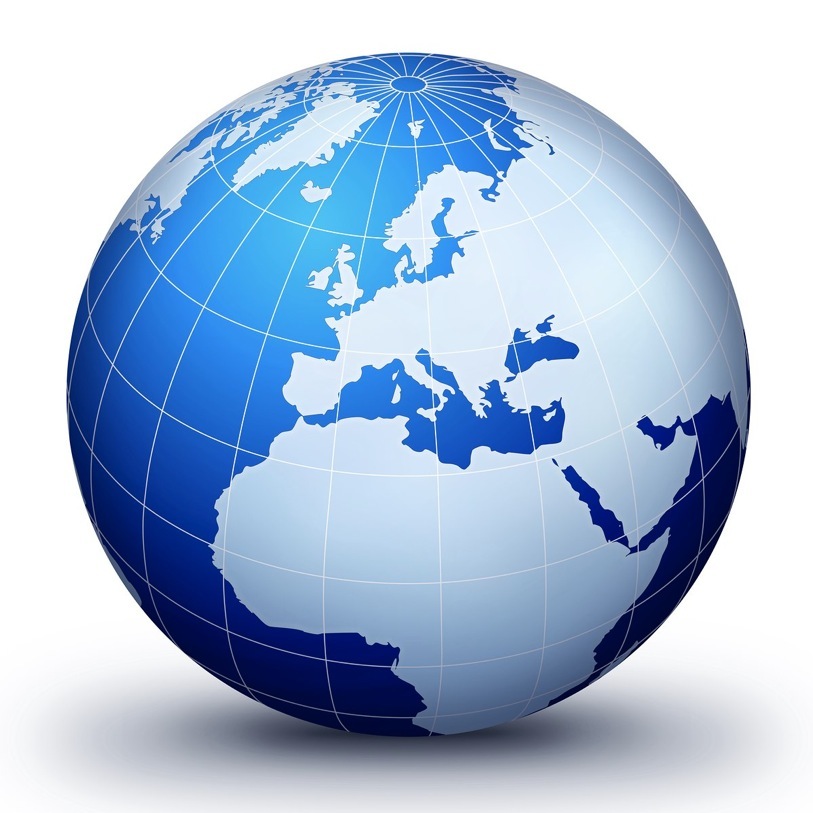 Arten der Sterbehilfe:

Aktive
Passive
Indirekte
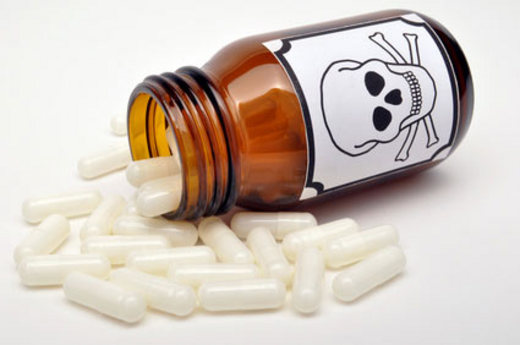 Beihilfe
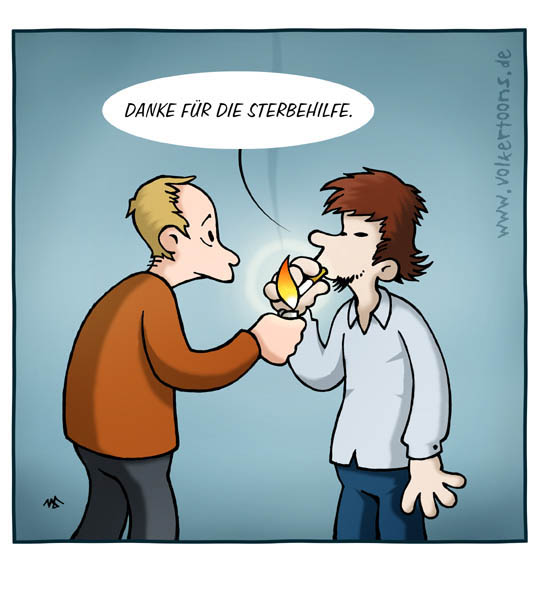 Sterbehilfe und Kirche
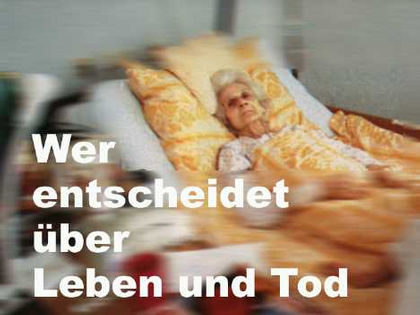 Bekannte Fälle von Sterbehilfe:

Bob Dent

Eluana Englaro
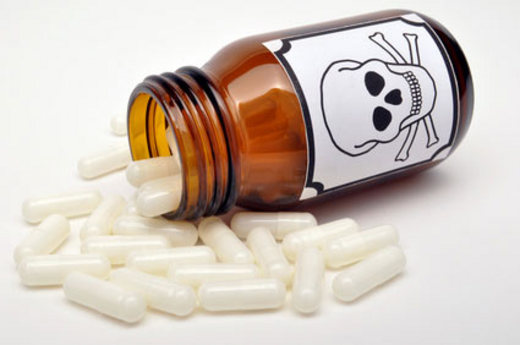 Vielen Dank für
 Ihre Aufmerksamkeit